Computer Graphics
Bing-Yu ChenNational Taiwan University
Introduction
The Graphics Process
Color Models
Triangle Meshes
The Rendering Pipeline
1
What is Computer Graphics ?
Definition
the pictorial synthesis of real or imaginary objects from their computer-based models
OUTPUT
INPUT
2
What is Computer Graphics ?
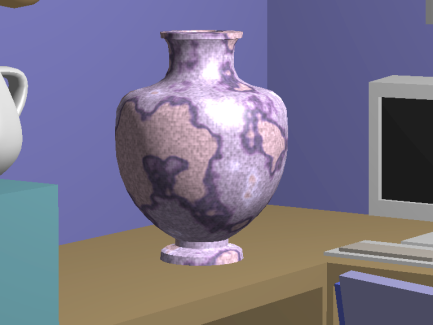 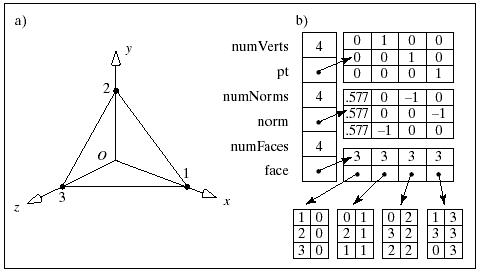 modeling
rendering
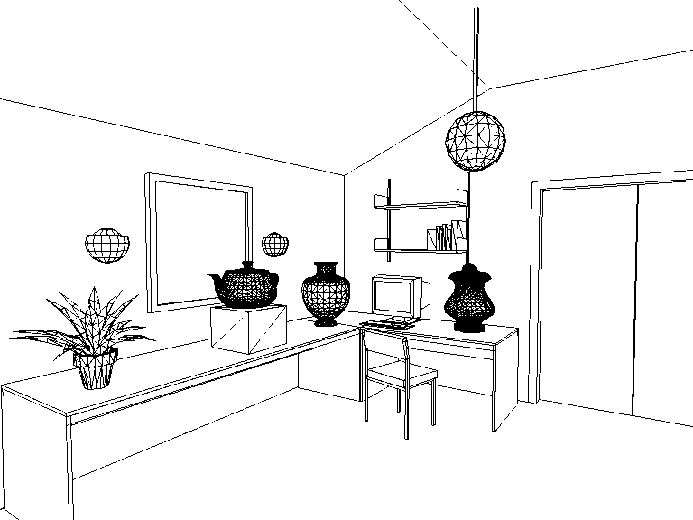 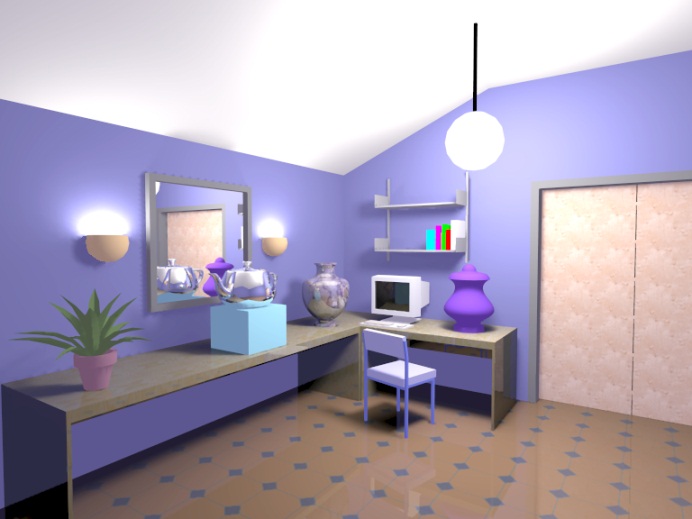 animation
3
[Speaker Notes: More academic. Today is the most related to industry.

I am not an expert, it is just my understaning to vfx]
Applications
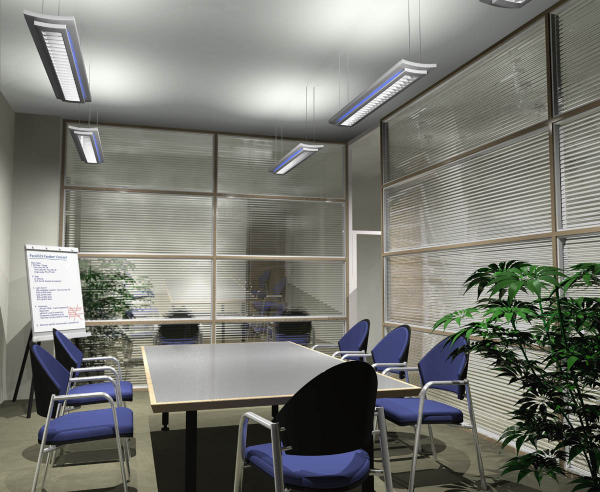 Movies
Interactive entertainment
Industrial design
Architecture
Culture heritage
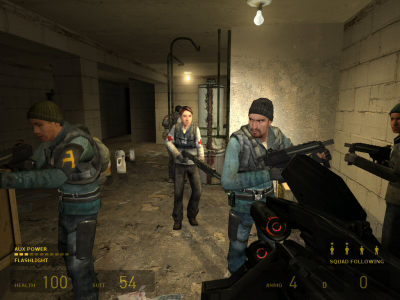 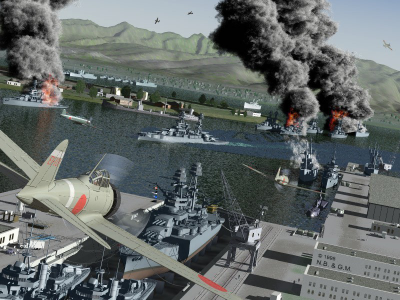 4
The Graphics Process
Lighting
Information
3DGeometricModels
ImageStorage &Display
Rendering
3DAnimationDefinition
Texture
Information
5
Basic Graphics System
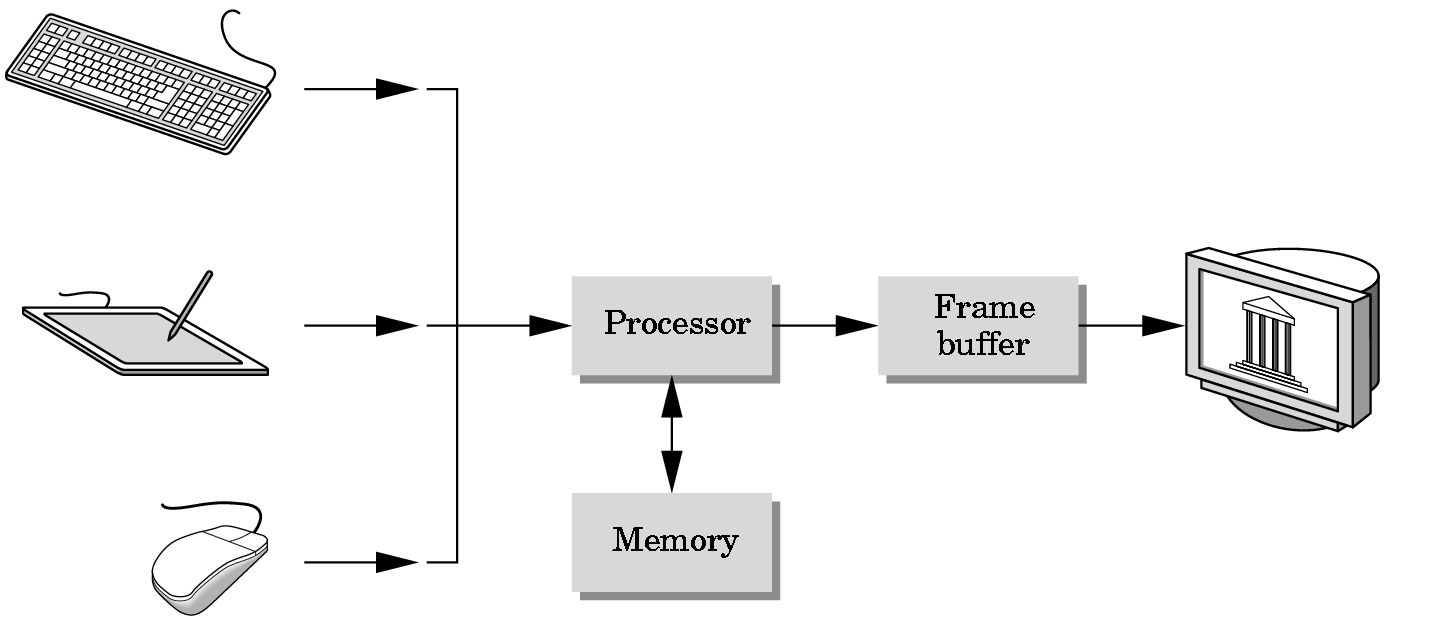 Output device
Input devices
Image formed in FB
6
Synthetic Camera Model
view frustrum/view volume
objects/models
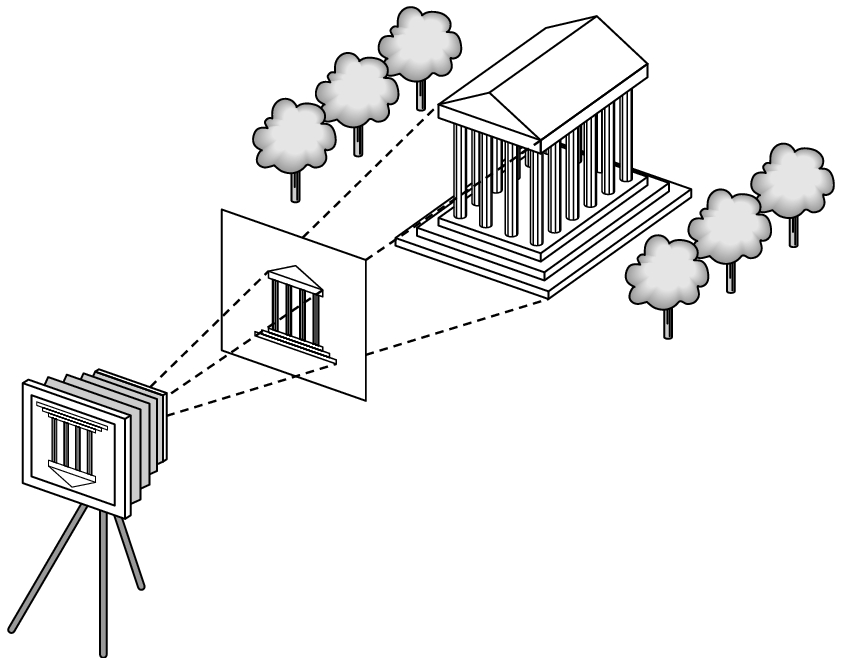 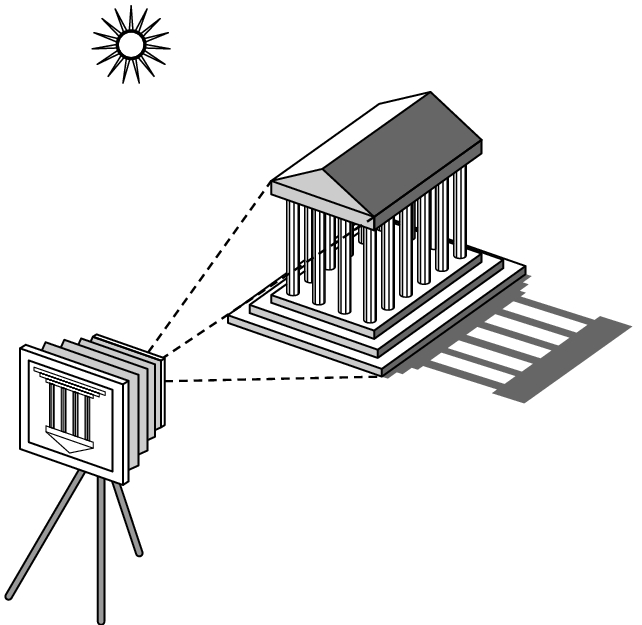 projector
lighting
p
image plane/view plane
projection of p
camera
7
Elements of Image Formation
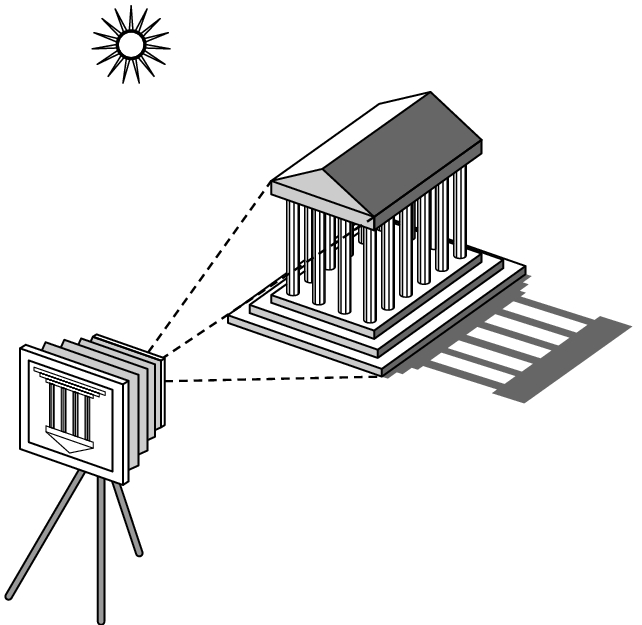 Objects
Viewer
Light source(s)

Attributes that govern how light interacts with the materials in the scene
Note the independence of the objects, viewer, and light source(s)
8
Light
Light is the part of the electromagnetic spectrum that causes a reaction in our visual systems
Generally these are wavelengths in the range of about 350-750 nm (nanometers)
Long wavelengths appear as reds and short wavelengths as blues
9
Luminance and Color Images
Luminance
Monochromatic 
Values are gray levels
Analogous to working with black and white film or television
Color
Has perceptional attributes of hue, saturation, and lightness
Do we have to match every frequency in visible spectrum? No!
10
Three-Color Theory
Human visual system has two types of sensors
Rods: monochromatic, night vision
Cones
Color sensitive
Three types of cone
Only three values (the tristimulus 
values) are sent to the brain
Need only match these three values
Need only three primary colors
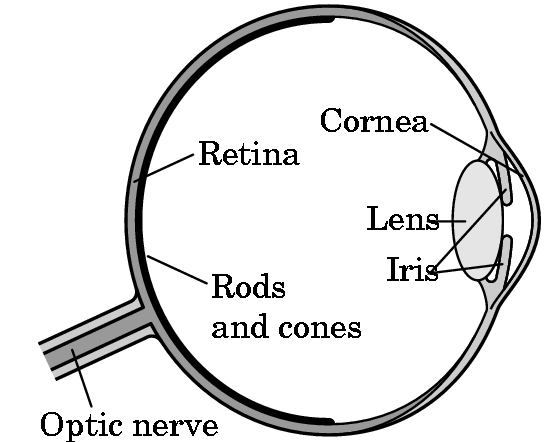 11
Additive and Subtractive Color
Additive color
Form a color by adding amounts of three primaries
CRTs, projection systems, positive film
Primaries are Red (R), Green (G), Blue (B)
Subtractive color
Form a color by filtering white light with Cyan (C), Magenta (M), and Yellow (Y) filters
Light-material interactions
Printing
Negative film
12
Blue=(0,0,1)
Cyan=(0,1,1)
Magenta=(1,0,1)
White=(1,1,1)
Green=(0,1,0)
Black=(0,0,0)
Yellow=(1,1,0)
Red=(1,0,0)
The RGB Color Model – for CRT
13
Color Depth
Can choose number of bits for each of r, g and b
More bits per component means more colors can be distinguished, but image files will be larger
8 bits (1 byte) per component: 24-bit color, millions of colors
If r = g = b, color is a shade of gray, so grayscale can be represented by a single value
8 bits permits 256 grays
14
Yellow=(1,1,0)
Red=(1,0,0)
Green=(0,1,0)
Black=(0,0,0)
Magenta=(1,0,1)
White=(1,1,1)
Cyan=(0,1,1)
Blue=(0,0,1)
The CMY Color Model – for hardcopy
15
Undercolor Removal: CMYK System
Real inks do not correspond to ideal subtractive primaries
Combining three inks for black is undesirable
Printers use four process colors, cyan, magenta, yellow and black
CMYK gamut is not the same as RGB
Implications for using images prepared for print (CMYK) on the Web (RGB)
16
The CMYK Color Model – for hardcopy
C	= G+B = W-R
M	= R+B = W-G
Y	= R+G = W-B


K	= min(C,M,Y)
C	   C-K
M	   M-K
Y	   Y-K
17
The HSV Color Model – for user-oriented
Alternative way of specifying color
Hue (roughly, dominant wavelength)
Saturation (purity)
Value (brightness)
Model HSV as a cylinder: H angle, S distance from axis, V distance along axis
Basis of popular style of color picker
18
Green
V
Yellow
120°
1.0
Cyan
White
0°
Red
240°
Magenta
Blue
H
0.0
S
Black
The HSV Color Model – for user-oriented
H : hue
S : saturation
V : value
(or B for blight)
19
Color Models in Video
Largely derive from older analog methods of coding color for TV. Luminance is separated from color information.
YIQ is used to transmit TV signals in North America and Japan. This coding also makes its way into VHS video tape coding in these countries since video tape technologies also use YIQ.
In Europe, video tape uses the PAL or SECAM codings, which are based on TV that uses a matrix transform called YUV.
Digital video mostly uses a matrix transform called YCbCr that is closely related to YUV.
20
The YUV Color Model – for PAL video
Can be useful to separate brightness and color information, especially for video.
Y is for luminance and U and V are for chrominance which are stored as  two color difference values B-Y and R-Y.
21
The YUV Color Model – for PAL video
For dealing with composite video, it turns out to be convenient to contain U and V within the range −1/3 to +4/3. So U and V are rescaled:


The chrominance signal =the composite signal C:
22
The YIQ Color Model – for NTSC color-TV
Y : luminance
I and Q : chromaticity              (rotated version of U and V)
23
The YCbCr Color Model – for digital video
scaled to [0-255]
24
Pinhole Camera
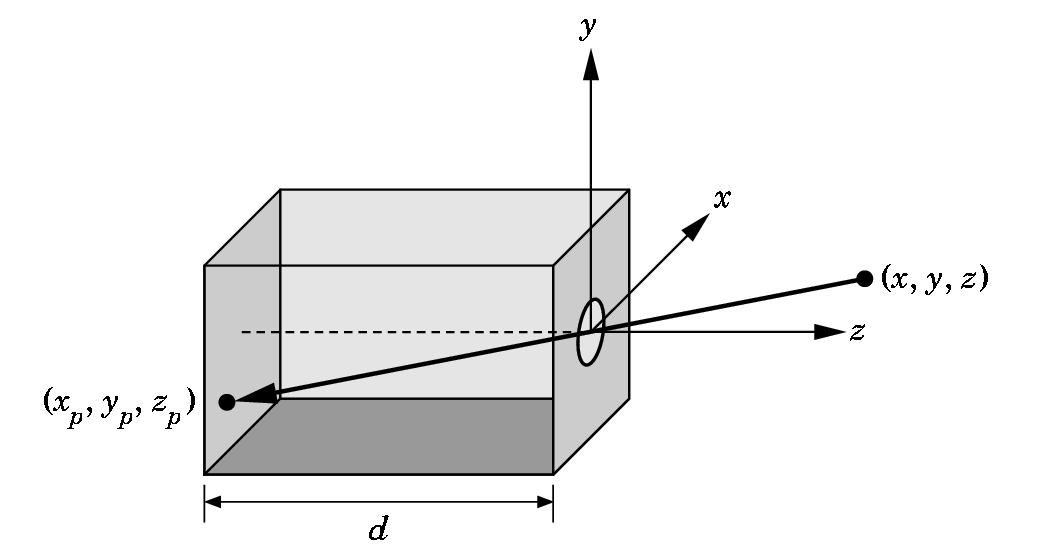 Use trigonometry to find projection of a point

These are equations of simple perspective
xp= -x/z/d
yp= -y/z/d
zp= d
25
Basics of Rendering
Pipeline Based Rendering
Objects in the scene are rendered in a sequence of steps that form the Rendering Pipeline.
Ray-Tracing
A series of rays are projected thru the view plane and the view plane is colored based on the object that the ray strikes
26
Ray Tracing and Geometric Optics
One way to form an image is to　follow rays of light from a　point source determine which　rays enter the lens of the　camera. However, each ray of light may have multiple interactions with objects　before being absorbed or going to infinity.
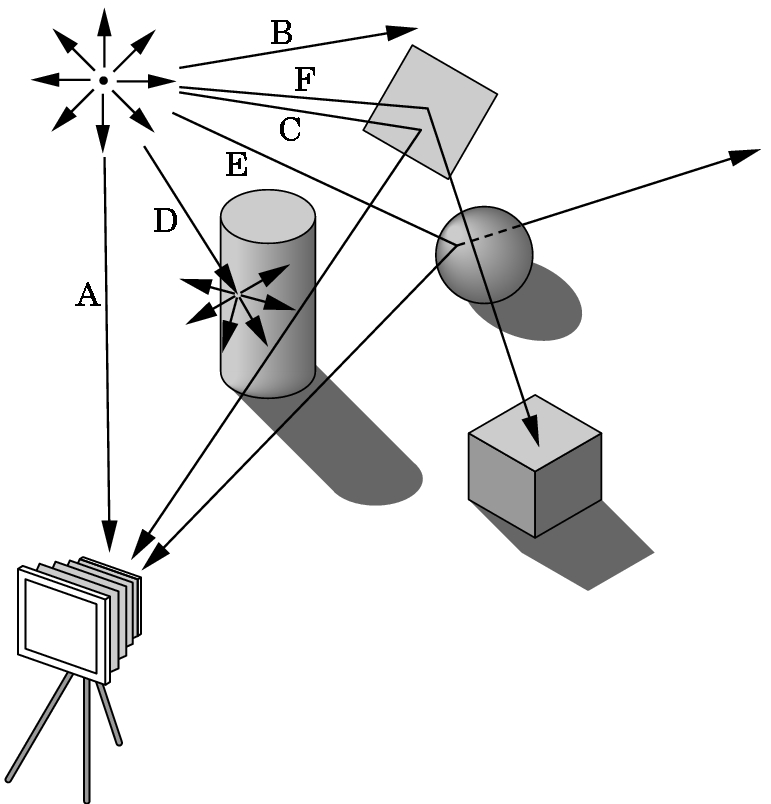 27
Global vs. Local Lighting
Cannot compute color or shade of each object independently
Some objects are blocked from light
Light can reflect from object to object
Some objects might be translucent
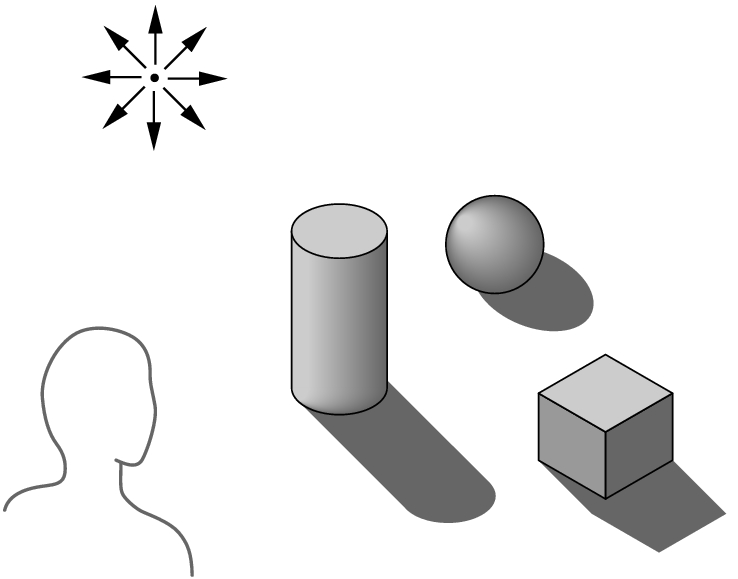 28
Why not ray tracing?
Ray tracing seems more physically based so why don’t we use it to design a graphics system?
Possible and is actually simple for simple objects such as polygons and quadrics with simple point sources
In principle, can produce global lighting effects such as shadows and multiple reflections but is slow and not well-suited for interactive applications
29
Transform
Illuminate
Transform
Clip
Project
Rasterize
Pipeline Rendering
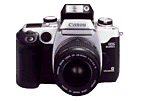 Model & CameraParameters
RenderingPipeline
Framebuffer
Display
30
Interface with host computer
(Display commands)
(Interaction data)
Display controller(DC)
Keyboard
Mouse
0000000000000000000000000
0000000000000000000111000
0000000000000000011100000
0000000000000000001100000
0000000000000000000011000
0000000000001110000000000
0000000011111111111000000
0001111111111111111111110
0001111111000000011111110
0001111111111111111111110
0001111111000000011111110
0001111111000000011111110
0001111111000000011111110
0001111111000000011111110
0001111111111111111111110
0000000000000000000000000
Video controller
Refresh buffer
Architecture of a Raster Display
31
{f1} : { v1 , v2 , v3 }{f2} : { v3 , v2 , v4 }…
connectivity
{v1} : (x,y,z){v2} : (x,y,z)…
geometry
{f1} : “skin material”{f2} : “brown hair”…
face attributes
Definitions of Triangle Meshes
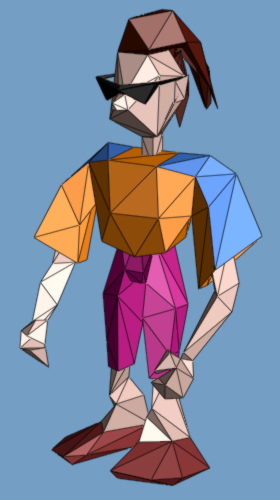 [Hoppe 99’]
32
[Speaker Notes: In computer graphics, geometric models are commonly represented as triangle meshes.
As shown here, a mesh consists of a set of triangular faces pasted together along their edges and meeting at a common set of vertices.
In a traditional representation, a mesh is represented as a set of vertices containing xyz coordinates, and a set of faces containing indices referring back to the vertices.
Besides geometry, other appearance attributes are often present in a mesh, such as vertex normals, vertex colors, material attributes, and texture maps.  These appearance attributes are also associated with the vertices and faces of the mesh.]
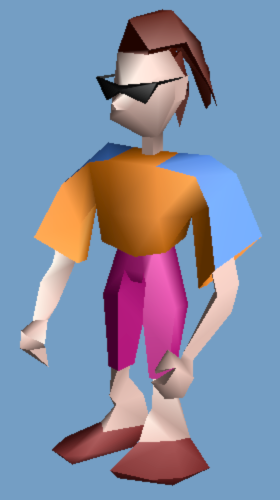 {f1} : { v1 , v2 , v3 }{f2} : { v3 , v2 , v4 }…
connectivity
{v1} : (x,y,z){v2} : (x,y,z)…
geometry
{f1} : “skin material”{f2} : “brown hair”…
face attributes
{v2,f1} : (nx,ny,nz) (u,v){v2,f2} : (nx,ny,nz) (u,v)…
corner attributes
Definitions of Triangle Meshes
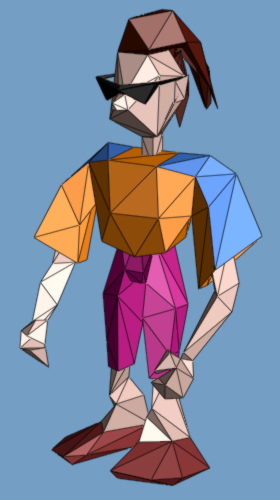 [Hoppe 99’]
33
Definitions of Triangle Meshes
vertex
face
boundary
corner
wedge
edge
differentnormal vectors
(corner attributes)
differentmaterial properties
(face attributes)
34
[Speaker Notes: A geometric 3D model is usually represented as triangular meshes. If either an edge is a boundary edge, or its adjacent vertices have different normal vectors, or its two adjacent faces have different material properties, this edge is called a sharp edge, like the blue lines in this figure. 

３次元モデルは通常三角形メッシュにより表現されています。[ENTER]もし、あるエッジが境界エッジであるか、[ENTER]このエッジに隣接する２つの頂点が異なる法線ベクトルをもつか、あるいは[ENTER]このエッジに隣接する２つの面が異なる材質属性をもつならば、[ENTER]そのエッジはシャープエッジと定義します。例えば、画面上の青い線です。[ENTER]]
Rendering: Transformations
So far, discussion has been in screen space
But model is stored in model space(a.k.a. object space or world space)
Three sets of geometric transformations:
Modeling transforms
Viewing transforms
Projection transforms
35
The Rendering Pipeline
Scene graphObject geometry
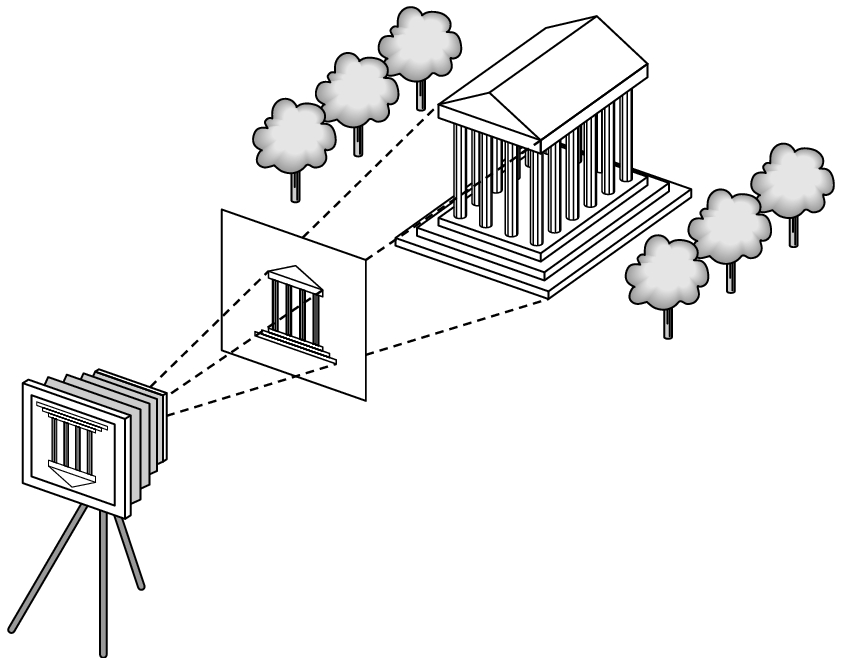 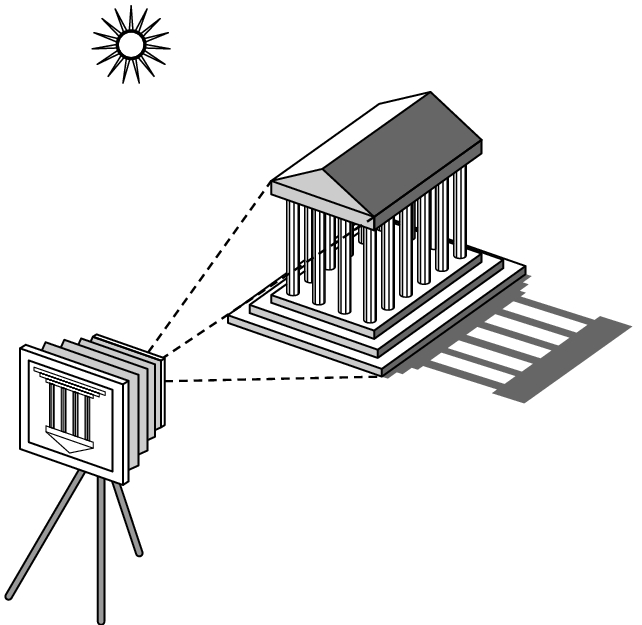 ModelingTransforms
LightingCalculations
ViewingTransform
Clipping
ProjectionTransform
36
Rasterization
db traversal
Modelingtransformation
Trivialaccept / reject
Lighting
Viewingtransformation
Clipping
Divide by W,map to3D viewport
Rasterization
Display
Rendering Pipeline forz-buffer & Gouraud shading
37
APPENDIX:
History of Computer Graphics
Computer Graphics: 1950-1960
Computer graphics goes back to the earliest days of computing
Strip charts
Pen plotters
Simple displays using A/D converters to go from computer to calligraphic CRT
Cost of refresh for CRT too high 
Computers slow, expensive, unreliable
39
Computer Graphics: 1960-1970
Wireframe graphics
Project Sketchpad
Display Processors
Storage tube
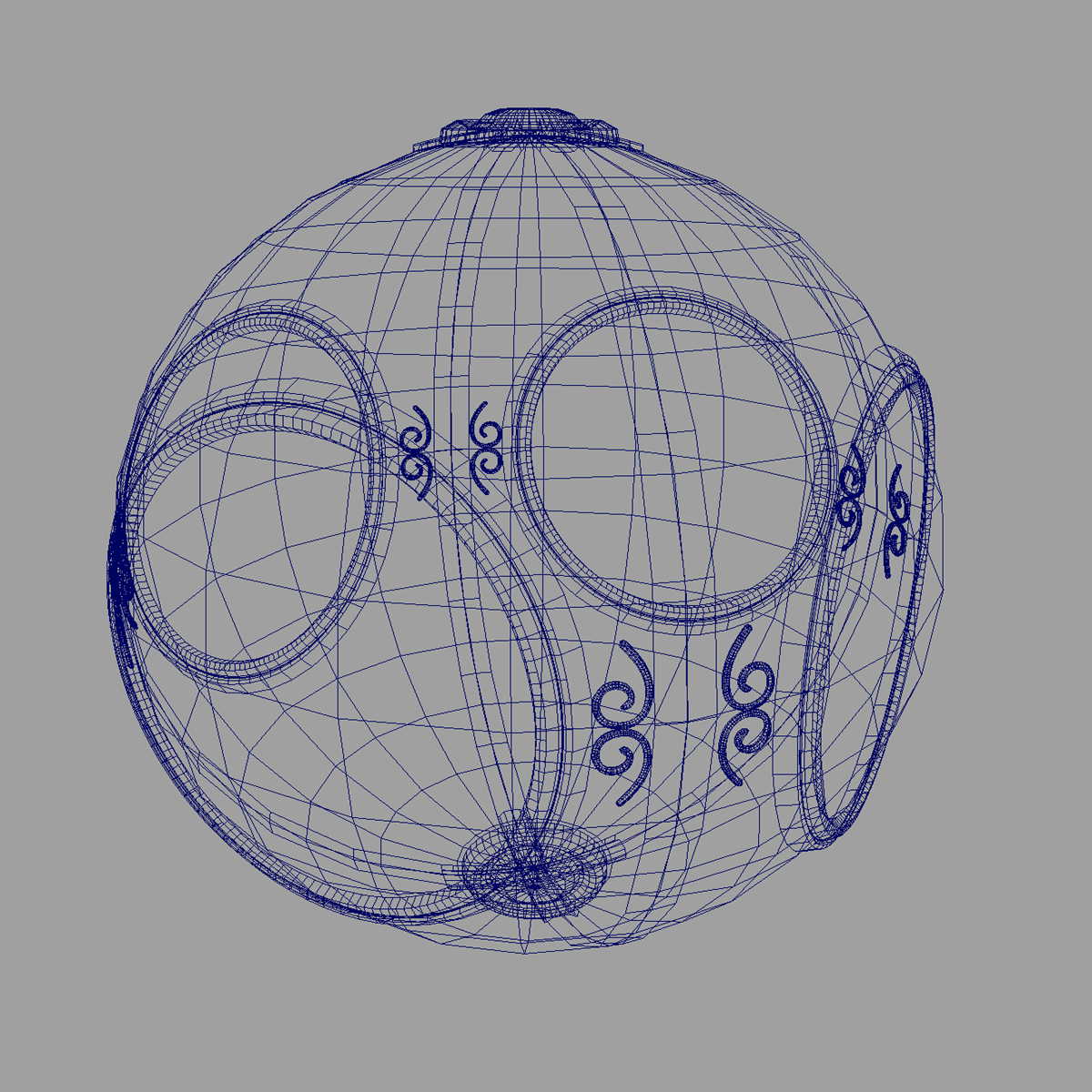 40
Project Sketchpad
Ivan Sutherland’s PhD thesis at MIT
Recognized the potential of man-machine interaction 
Loop
Display something
User moves light pen
Computer generates new display
Sutherland also created many of the now common algorithms for computer graphics
41
Display Processor
Rather than have host computer try to refresh display use a special purpose computer called a display processor (DPU)




Graphics stored in display list (display file) on display processor
Host compiles display list and sends to DPU
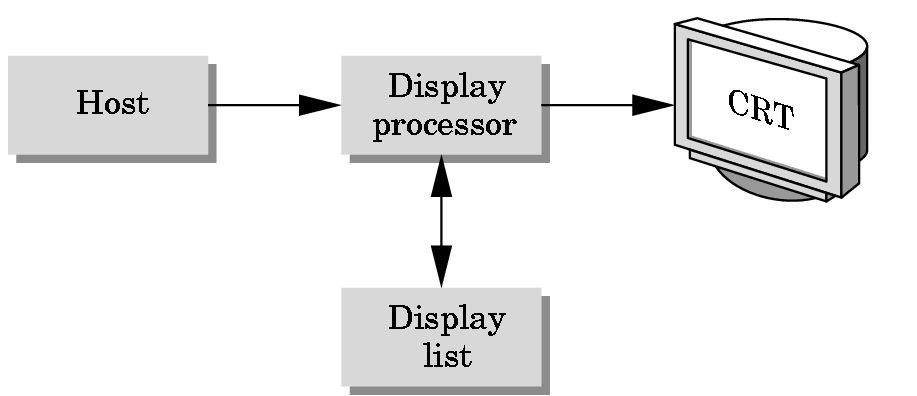 42
Direct View Storage Tube
Created by Tektronix
Did not require constant refresh
Standard interface to computers
Allowed for standard software
Plot3D in Fortran
Relatively inexpensive
Opened door to use of computer graphics for CAD community
43
Computer Graphics: 1970-1980
Raster Graphics
Beginning of graphics standards
IFIPS
GKS: European effort
Becomes ISO 2D standard
Core: North American effort
 3D but fails to become ISO standard
Workstations and PCs
44
Raster Graphics
Image produced as an array (the raster) of picture elements (pixels) in the frame buffer
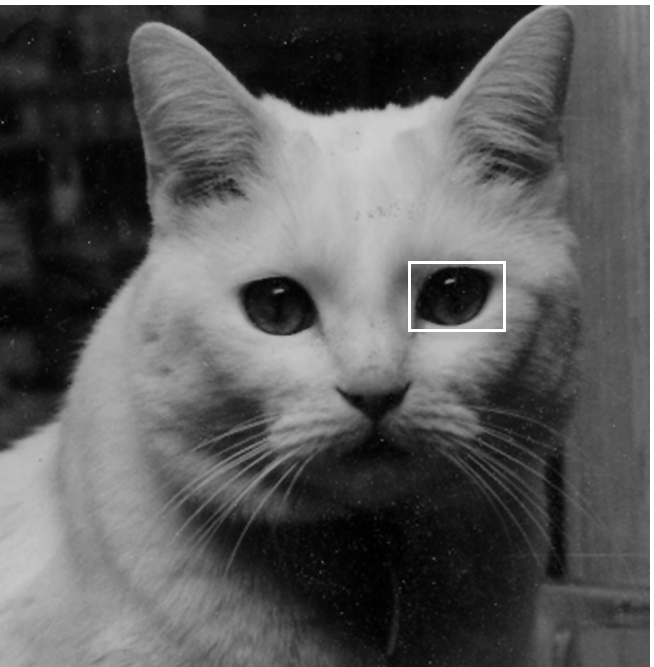 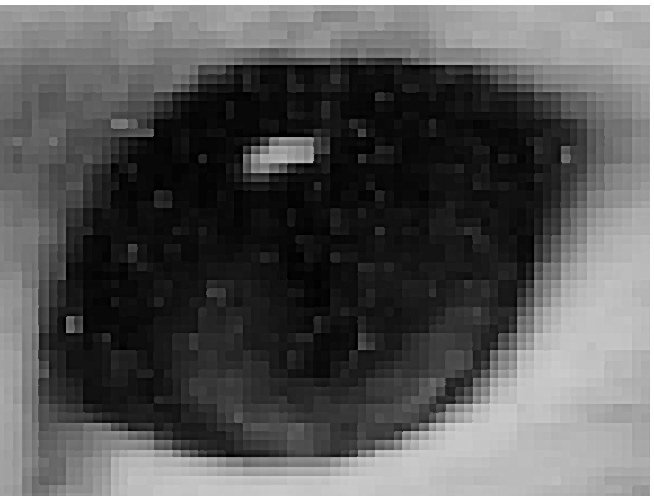 45
Raster Graphics
Allow us to go from lines and wireframes to filled polygons
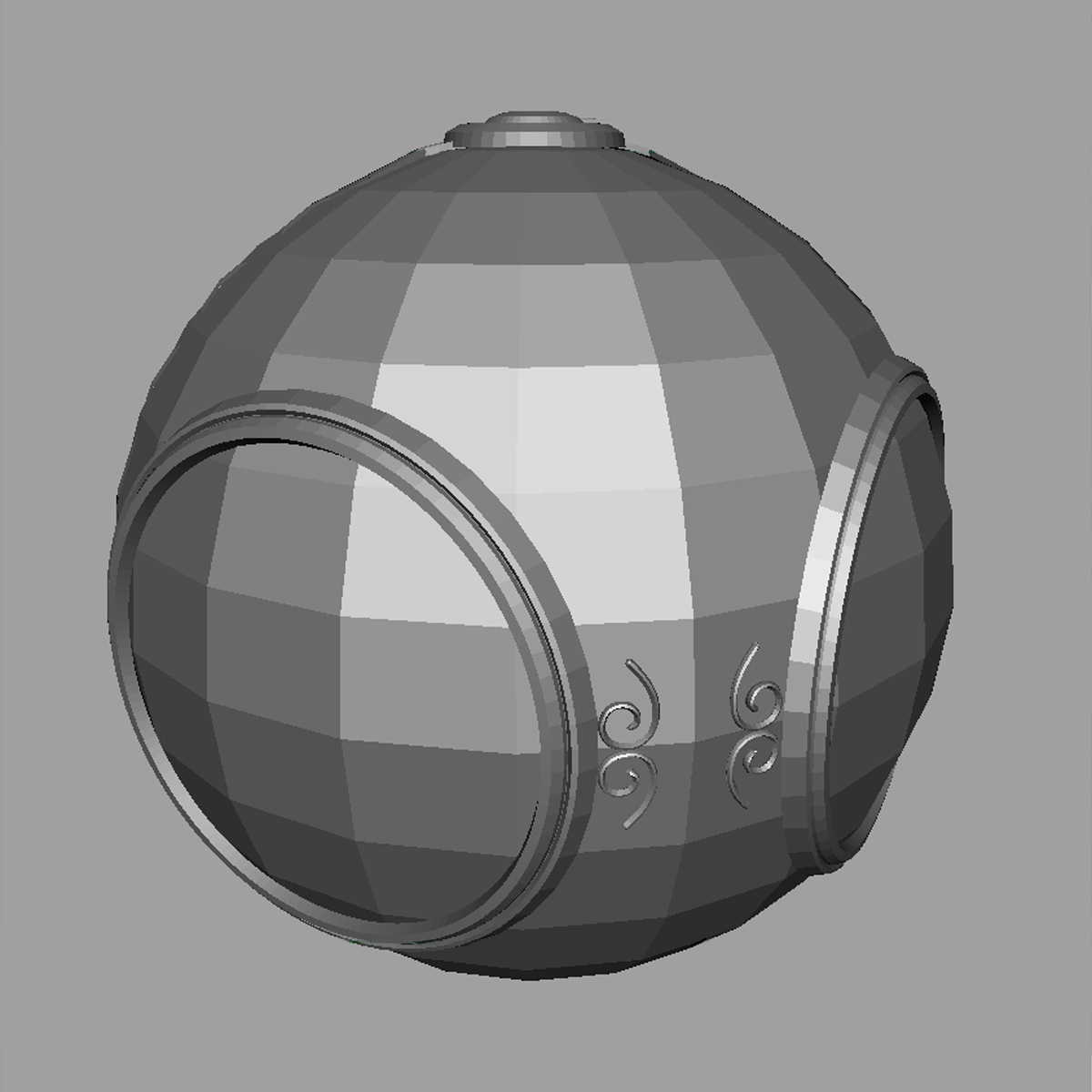 46
PCs and Workstations
Although we no longer make the distinction between workstations and PCs historically they evolved from different roots
Early workstations characterized by
Networked connection: client-server
High-level of interactivity
Early PCs included frame buffer as part of user memory
47
Computer Graphics: 1980-1990
Realism comes to computer graphics
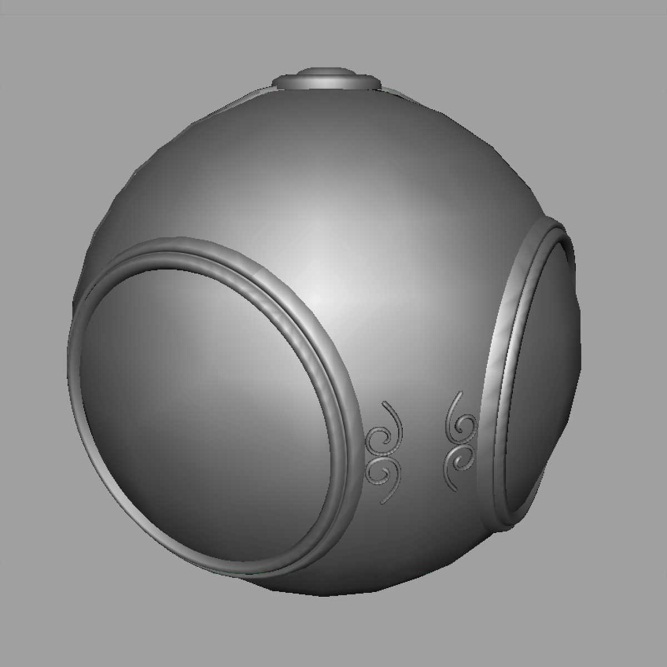 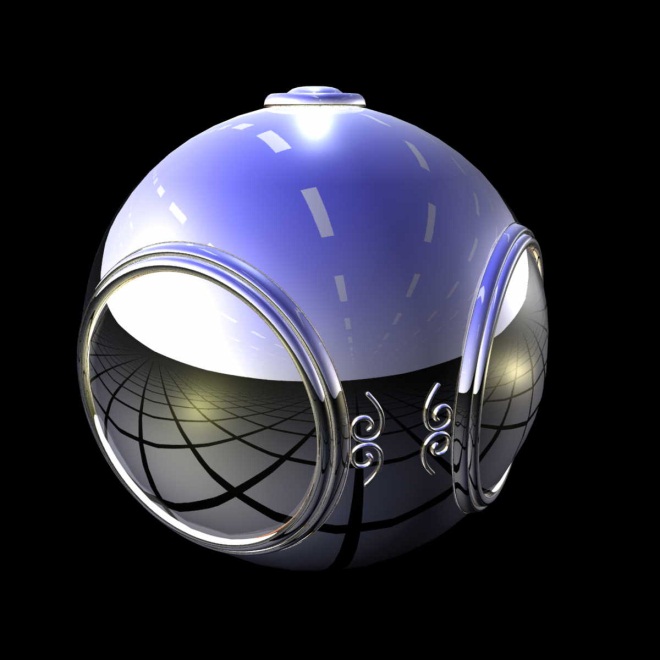 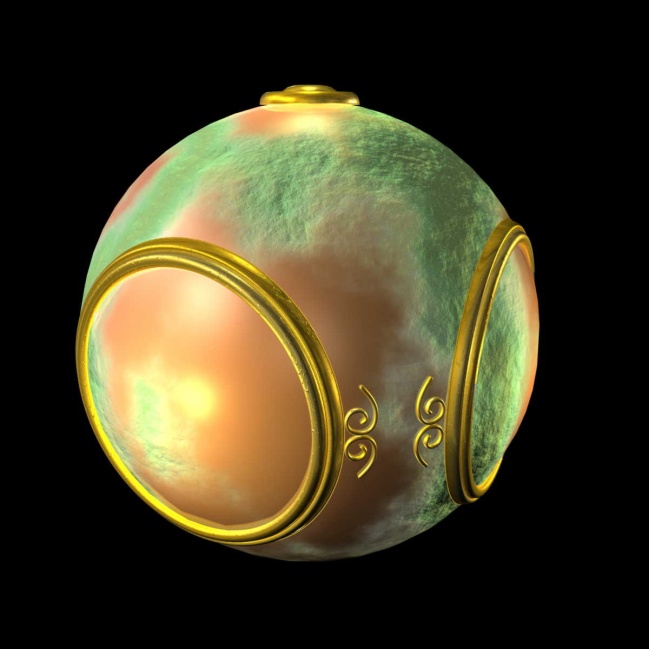 smooth shading
environmental
    mapping
bump mapping
48
Computer Graphics: 1980-1990
Special purpose hardware
Silicon Graphics geometry engine
VLSI implementation of graphics pipline
Industry-based standards
PHIGS
RenderMan
Networked graphics: X Window System
Human-Computer Interface (HCI)
49
Computer Graphics: 1990-2000
OpenGL API
Completely computer-generated feature-length movies (Toy Story) are successful
New hardware capabilities
Texture mapping
Blending
Accumulation, stencil buffer
50
Computer Graphics: 2000-
Photorealism
Graphics cards for PCs dominate market
Nvidia, ATI, 3DLabs
Game boxes and game players determine direction of market
Computer graphics routine in movie industry: Maya, Lightwave
51